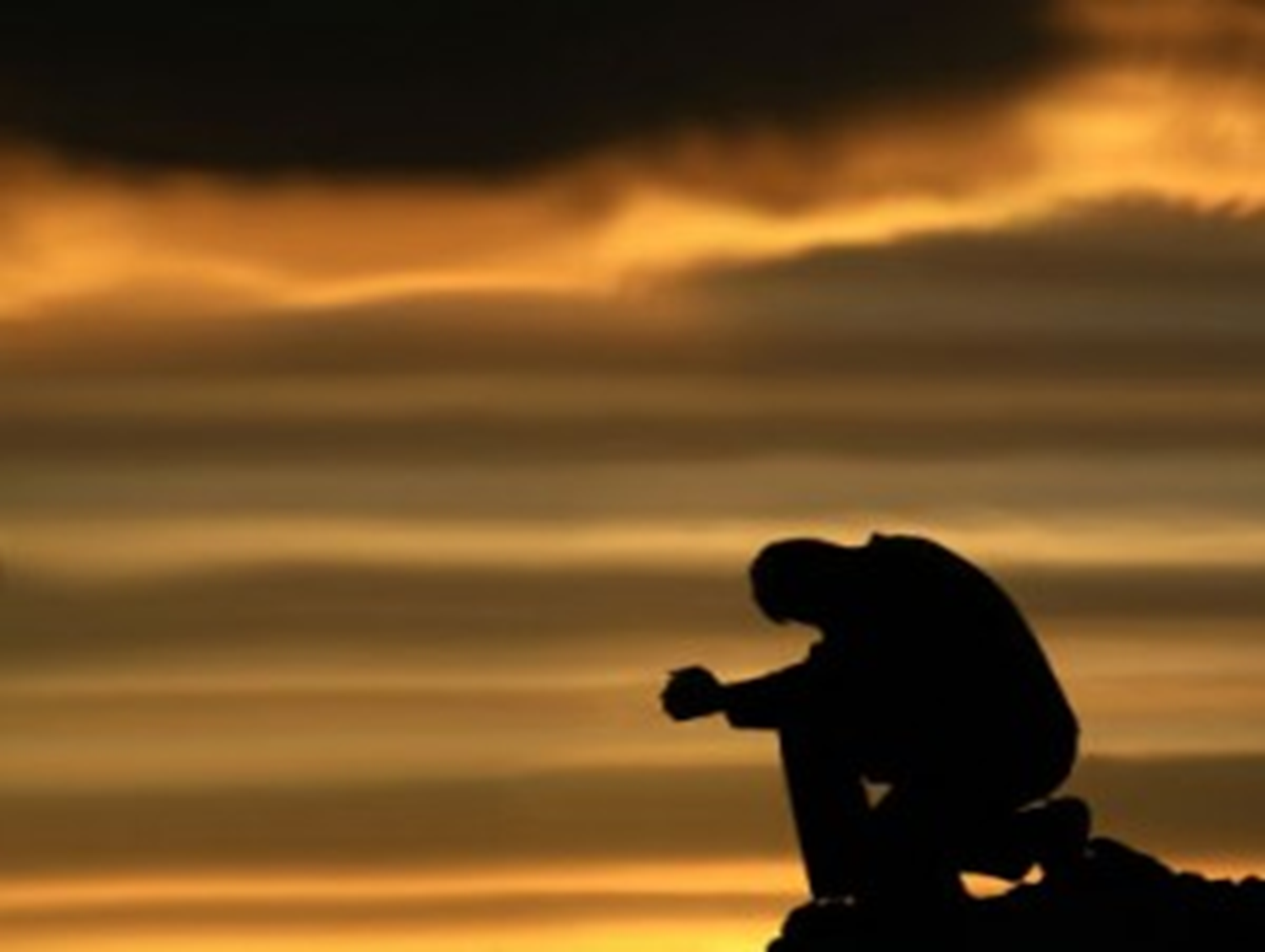 Modernity and the Moral Life
Session 23
Dr. Lewis Winkler • East Asia School of Theology (Singapore)Uploaded by Dr. Rick Griffith • Jordan Evangelical Theological SeminaryFiles in many languages for free download at BibleStudyDownloads.org
I. Introduction:
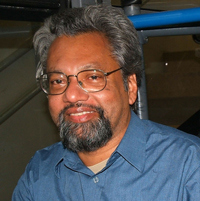 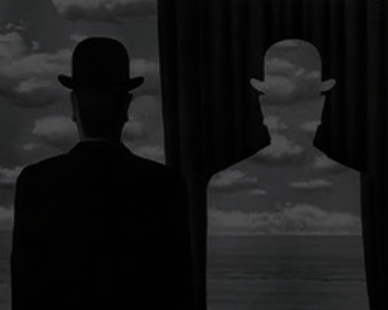 II. Intellectual Strands of Modernity: The Pursuit of and Demand for Certainty in Truth
Two Main Schools of Thought
Rationalism: The Sufficiency of Reason
Cartesian Dualism
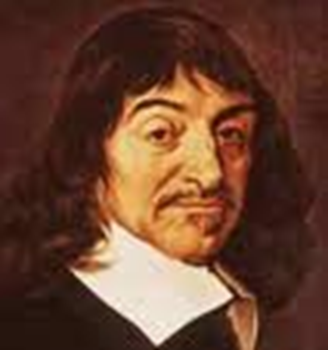 II. Intellectual Strands of Modernity: The Pursuit of and Demand for Certainty in Truth
Two Main Schools of Thought
Rationalism: The Sufficiency of Reason
Cartesian Dualism
The Search for a “Traditionless” and “Contextless” Knowledge
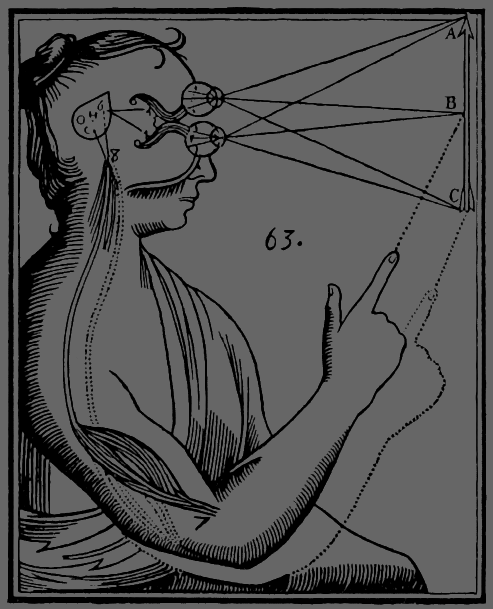 II. Intellectual Strands of Modernity: The Pursuit of and Demand for Certainty in Truth
Two Main Schools of Thought
Empiricism: The Sufficiency of the Senses
Comprehensive Analytic Investigation of Our World
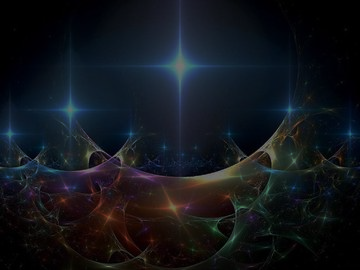 II. Intellectual Strands of Modernity: The Pursuit of and Demand for Certainty in Truth
Two Main Schools of Thought
Empiricism: The Sufficiency of the Senses
Comprehensive Analytic Investigation of Our World
Grand Theories to Explain Everything in Scientifically Natural Terms
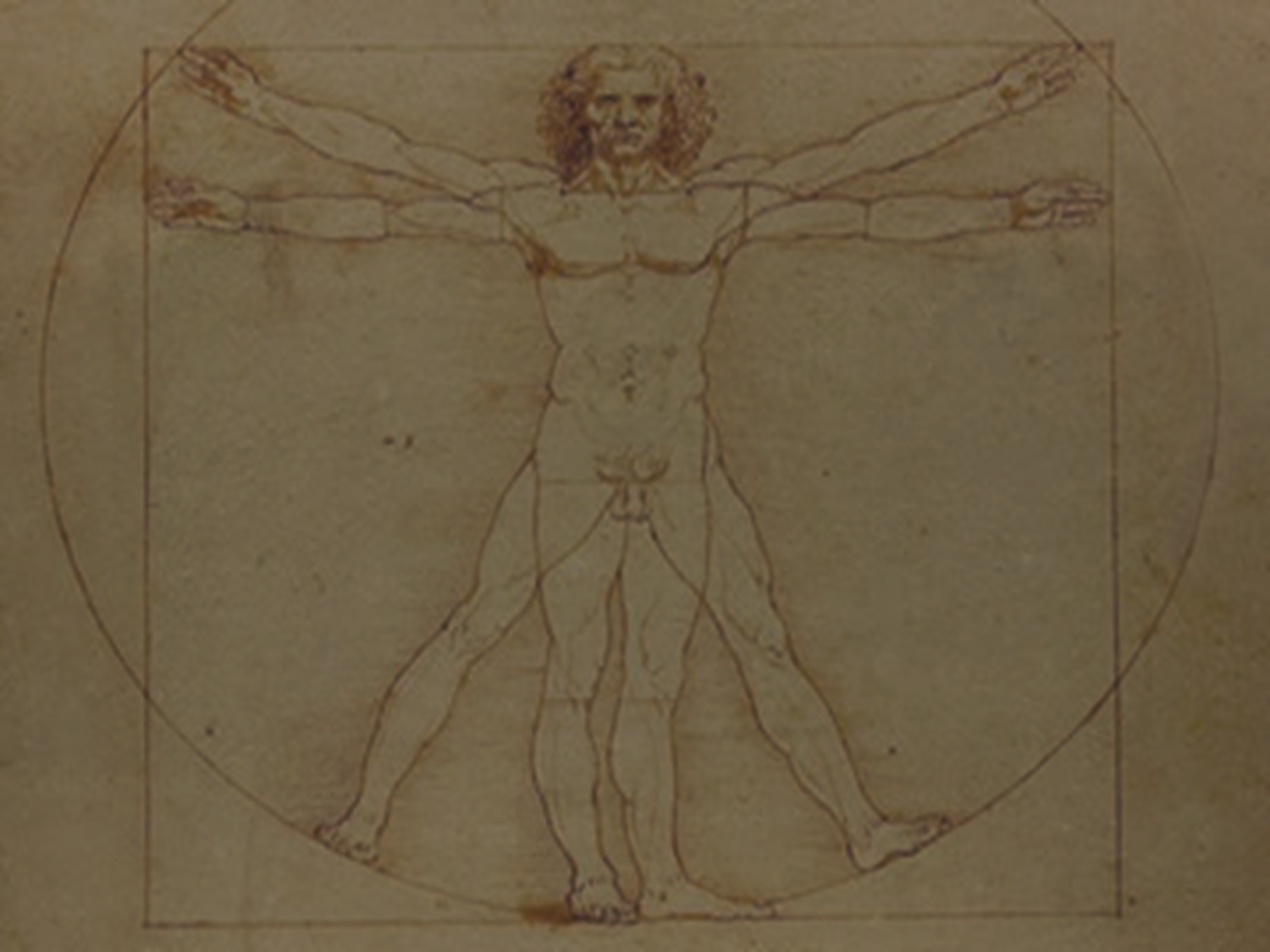 II. Intellectual Strands of Modernity: The Pursuit of and Demand for Certainty in Truth
The Rejection of Traditional Sources of Authority and the Elevation of the Rational Evaluative Self
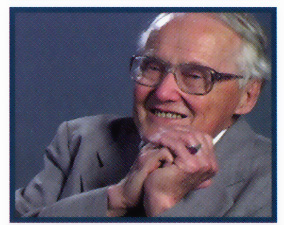 II. Intellectual Strands of Modernity: The Pursuit of and Demand for Certainty in Truth
The Assumed Result for Both Schools: Unbridled Human Freedom and Unhindered Human Progress
II. Intellectual Strands of Modernity: The Pursuit of and Demand for Certainty in Truth
Some Ethical Implications
The Idea Ethical Evolution and Progress
II. Intellectual Strands of Modernity: The Pursuit of and Demand for Certainty in Truth
Some Ethical Implications
The Idea of Ethical Evolution and Progress
A Focus on Humanity’s Ability to Solve All Ethical Problems
II. Intellectual Strands of Modernity: The Pursuit of and Demand for Certainty in Truth
Some Ethical Implications
The Irrelevance (and Perhaps Even Insidiousness) of the Divine in Ethical Judgments
II. Intellectual Strands of Modernity: The Pursuit of and Demand for Certainty in Truth
Some Ethical Implications
The Irrelevance (and Perhaps Even Insidiousness) of the Divine in Ethical Judgments
The Secularization (and Subsequent Impoverishment) of Christian Ethics
III. Industrial/Technological Strands of Modernity: The Rise of “Technism”
The Industrial Revolution and the Rise of the Technological
The Demand for and Love of Efficiency
III. Industrial/Technological Strands of Modernity: The Rise of “Technism”
The Industrial Revolution and the Rise of the Technological
The Demand for and Love of Efficiency
The Passionate Push for a Sense of Control over Nature, Human Relationships, and the Self
III. Industrial/Technological Strands of Modernity: The Rise of “Technism”
The Ethics of the Technological
New Ethical Quandaries and the Myth of Technological Control
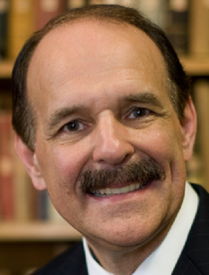 III. Industrial/Technological Strands of Modernity: The Rise of “Technism”
The Ethics of the Technological
The Ascendance of Technique over Morality
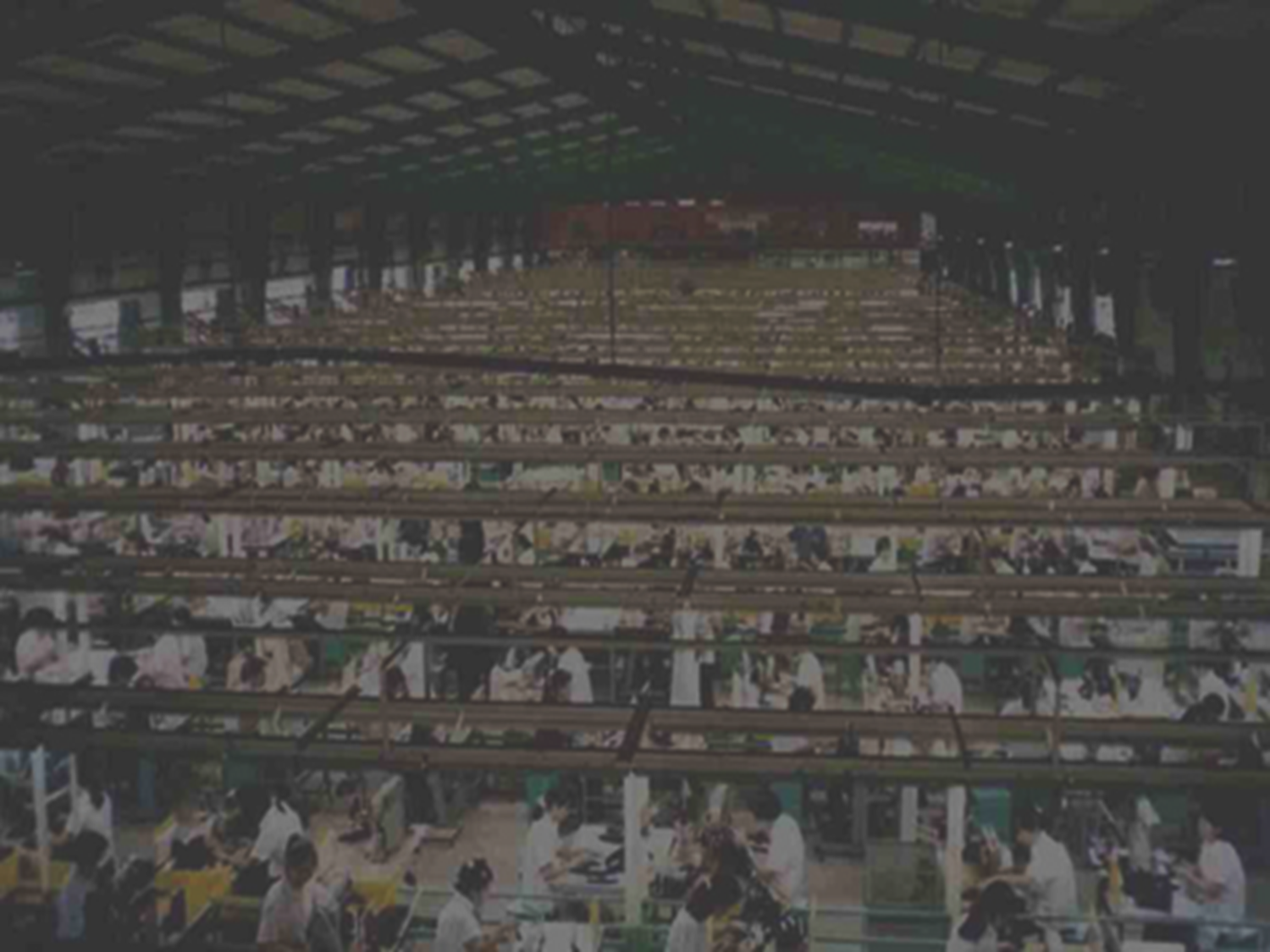 IV. Sociological Strands of Modernity
Differentiation and Specialization
Of Economic Production and Labor
IV. Sociological Strands of Modernity
Differentiation and Specialization
Of Economic Production and Labor
Of Education
IV. Sociological Strands of Modernity
Differentiation and Specialization
Of Economic Production and Labor
Of Education
Of Politics and Law
IV. Sociological Strands of Modernity
Differentiation and Specialization
Of Economic Production and Labor
Of Education
Of Politics and Law
Of Applied Ethics
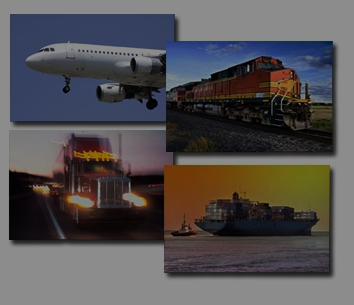 IV. Sociological Strands of Modernity
Pluralization: Intensifications of:
Geographic Mobility
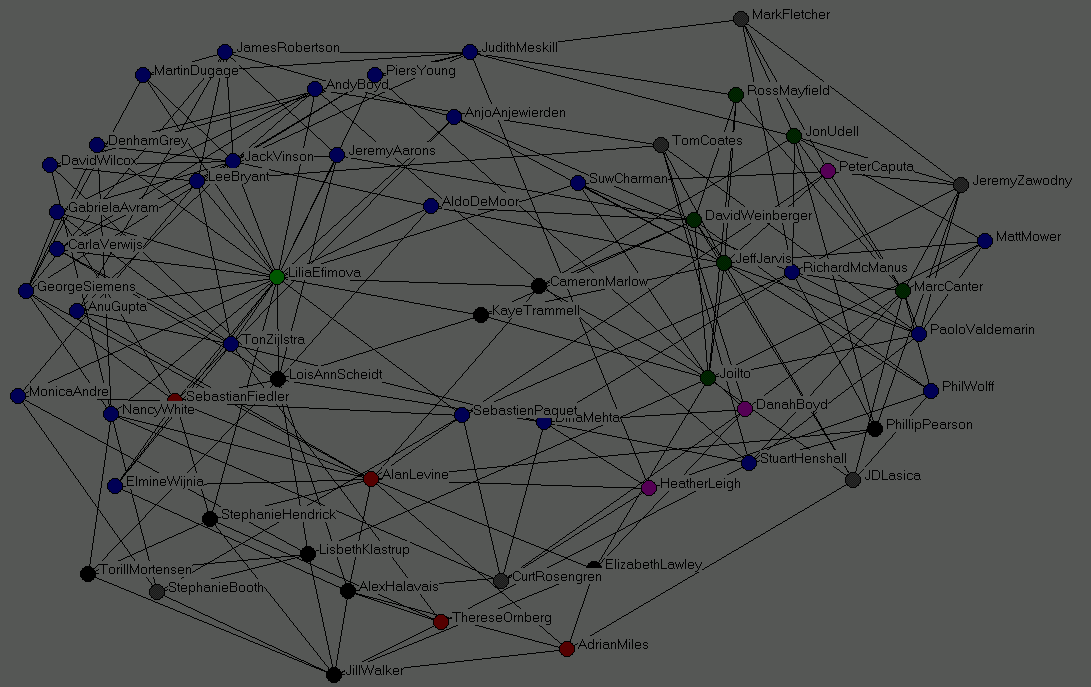 IV. Sociological Strands of Modernity
Pluralization: Intensifications of:
Geographic Mobility
Informational Exchange
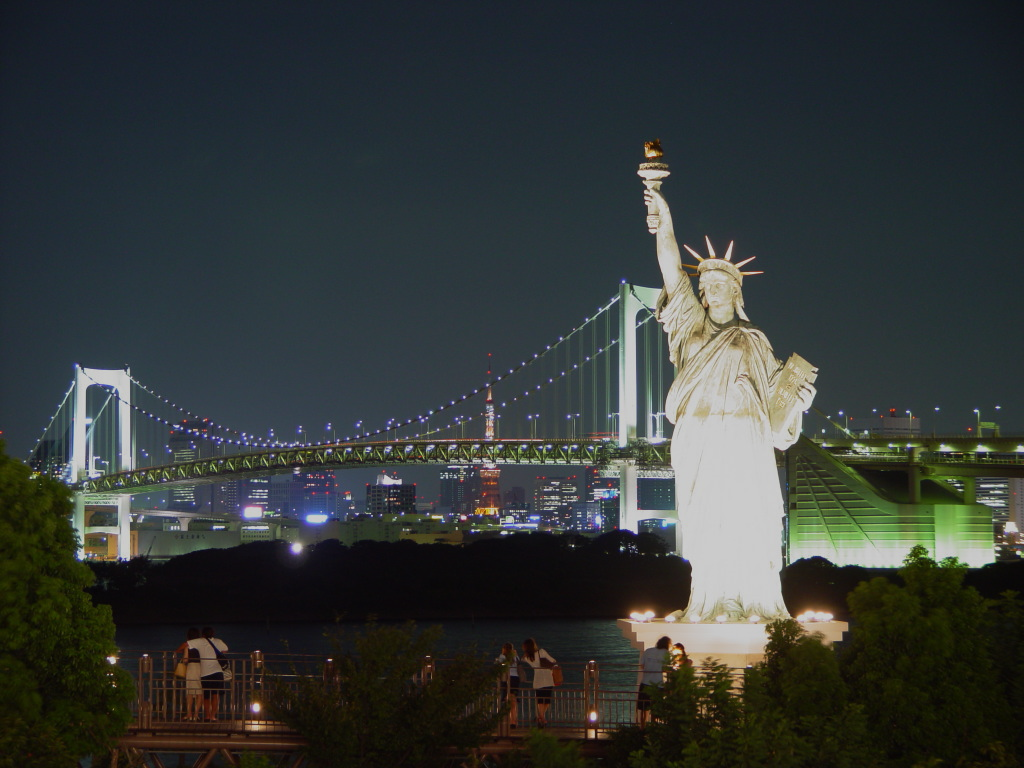 IV. Sociological Strands of Modernity
Pluralization: Intensifications of:
Geographic Mobility
Informational Exchange
Cosmopolitan Centers (i.e., World Cities)
IV. Sociological Strands of Modernity
Pluralization: Intensifications of:
Geographic Mobility
Informational Exchange
Cosmopolitan Centers (i.e., World Cities)
Challenges to Basic Religious and Ethical Conceptions of Reality
IV. Sociological Strands of Modernity
Pluralization: Intensifications of:
Justification for Ethical Relativism
IV. Sociological Strands of Modernity
Pluralization: Intensifications of:
Justification for Ethical Relativism
The Marginalization of a Specifically Christian Ethical Viewpoint
IV. Sociological Strands of Modernity
Secularization
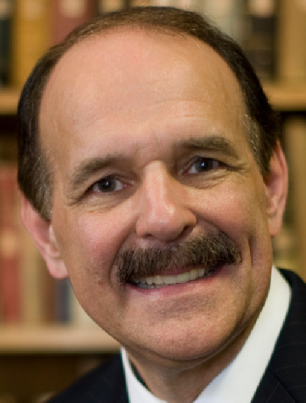 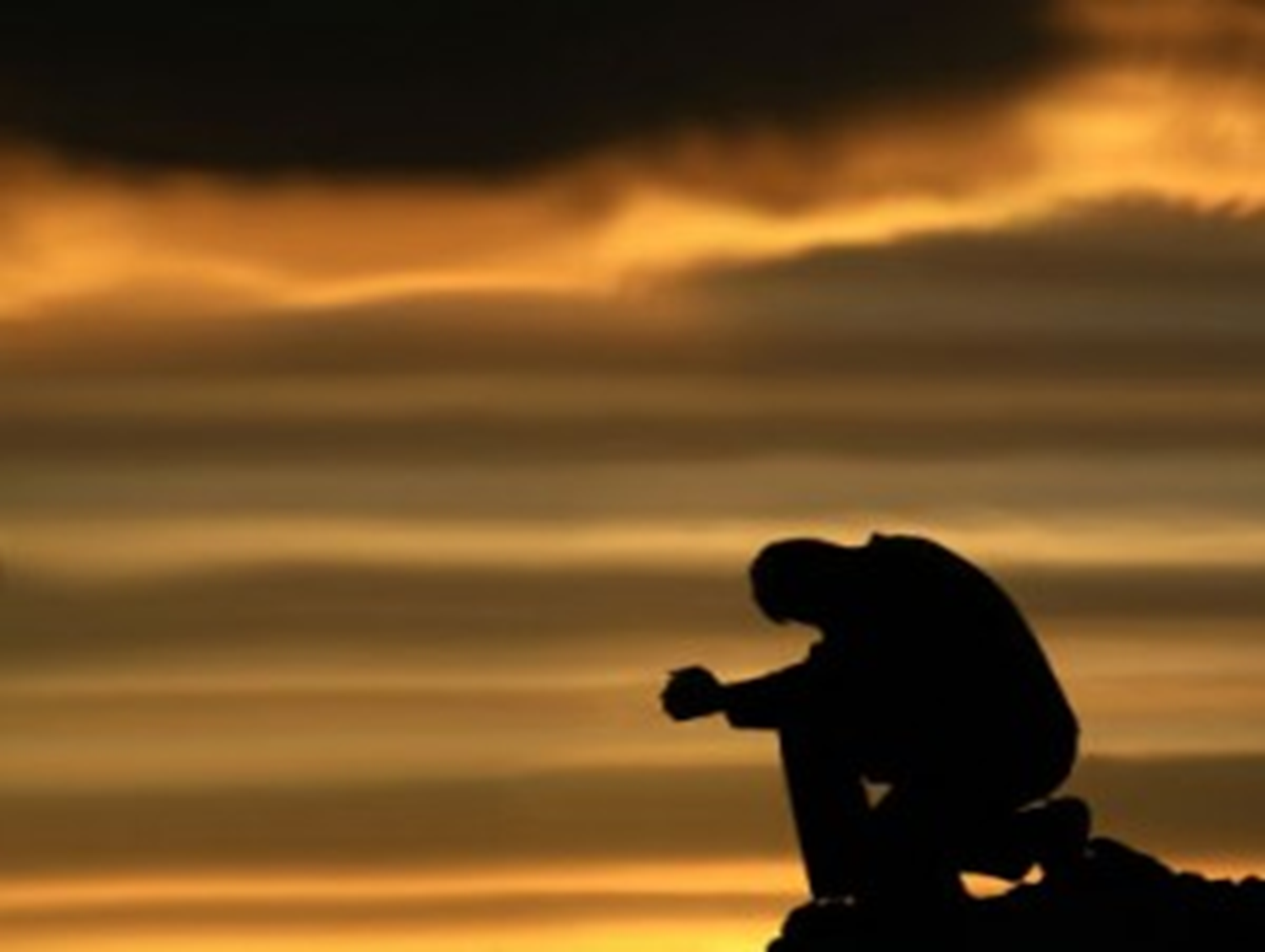 IV. Sociological Strands of Modernity
Privatization of Religion
V. Conclusion:Modernity:The Blessing and the Curse
Black
Get this presentation for free!
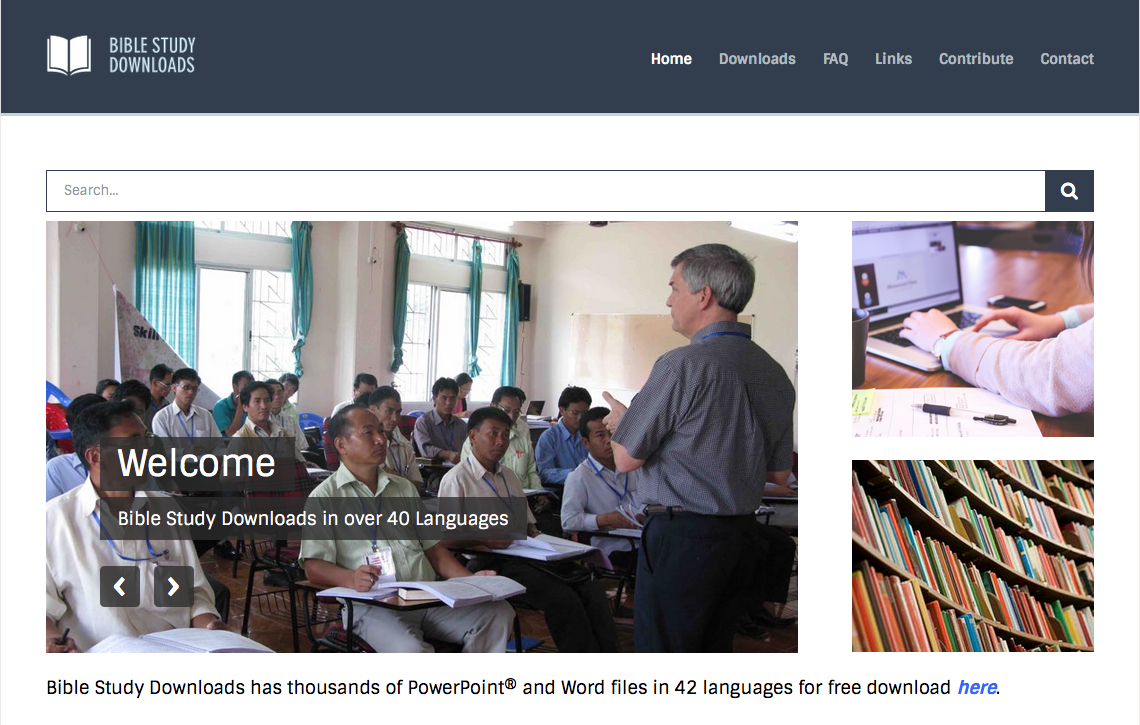 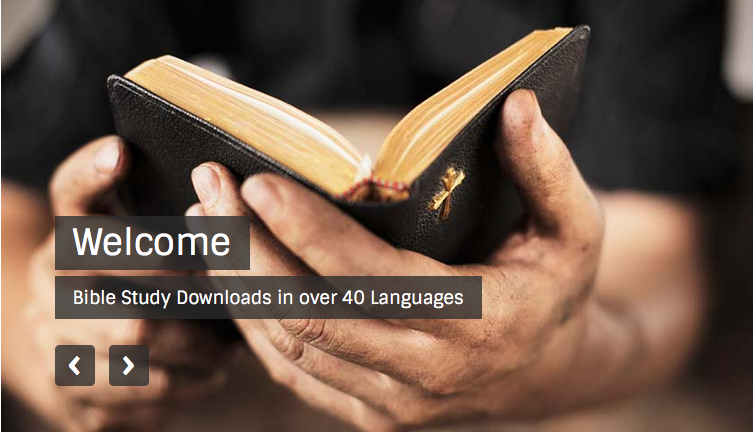 Worldview link at BibleStudyDownloads.org
[Speaker Notes: WV (Worldviews)]